日本の食べ物（お米）
Ｂｙ　アデリア・ホーニック
お米
日本人の主食

効率的（こうりつてき）

紹介


効率的 = efficient
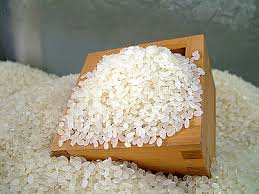 [Speaker Notes: お米はご存知のように日本人の主食です。信じられないほど、様々な料理をできるとても効率的な一つの食材です。]
ご飯
白米（はくまい）(white rice)


銀シャリ


玄米（げんまい）
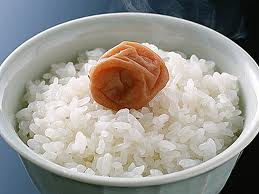 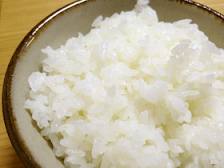 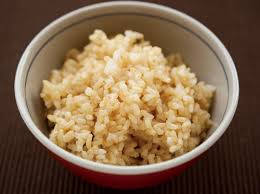 具入りご飯
栗ごはん（くり）
いかめし
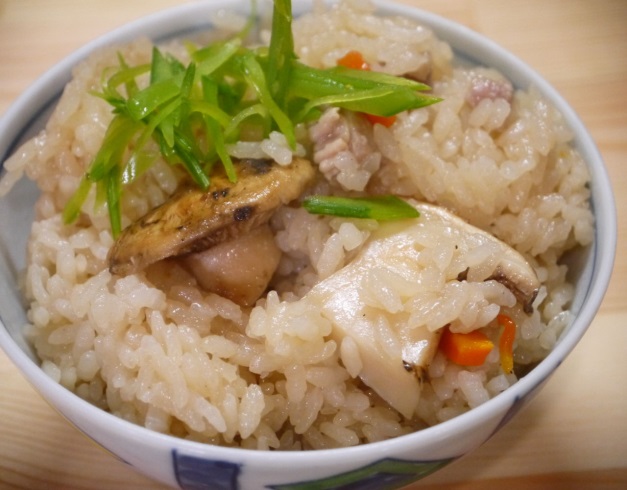 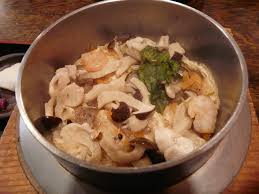 松茸ご飯（まつたけ）
釜飯（かまめし）
窯　= kettle
[Speaker Notes: 具入りごはんは色々な具が入っているご飯のことです。例えば、栗ごはん（米に皮をむいた栗と塩や酒など加えて炊く）、松茸ご飯、いかめしや釜飯(松茸、鶏肉などの具を載せ（のせ）一人用のかまで炊く）があります。]
お茶ずけ
梅
鮭（しゃけ）
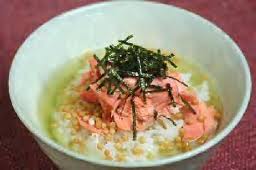 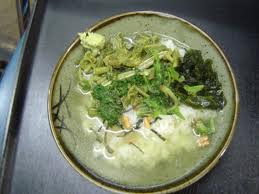 ・様々な味
山菜
山菜=wild vegetable
[Speaker Notes: 昔は食べ物がなかった時代、ごはんに梅干し入れてお茶をかけていたようですが、現在は色々な食材で作られています。]
おかゆ　　雑炊、おじや
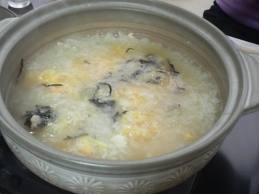 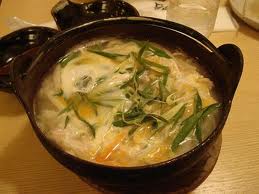 ・おかゆ（米から）
・おじや（ご飯から）
[Speaker Notes: おかゆは生お米に多めに水を入れて炊きます。食欲が無いときか、病院でよく出されています。雑炊はおじやとも呼ばれています。こちらは、一度炊いたご飯を肉類、魚類、きのこや野菜などの具を加えて、味噌などのちょうみりょうと炊き上げたものです。ようするに、お米から作るのがおかゆで、ご飯から作るのがおじやです。]
ごはん料理
卵かけご飯
おにぎり
おのぎり、おむすび
シャケ、梅、納豆、チッキンマヨネーズ、その他

卵かけご飯　（日本独特）
独特（どくとく）=  characteristic
[Speaker Notes: おのぎりはおむすびとも呼ばれています。様々な具を味わうことができます。日本人はおにぎり一個で食事を済ませることができます。忙しいときに、私はそれはとても便利だと思います。
もう一つの料理が簡単で時間がかからないのは、卵かけご飯です。お金もかからなくて、簡単にできます。この料理は日本人独特なな料理と思います。ほとんど国は生卵をたべないからです。]
お寿司
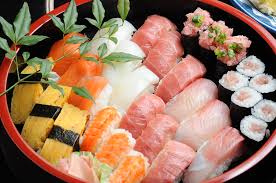 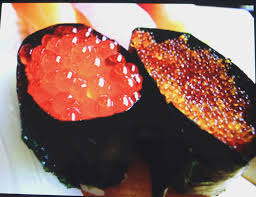 軍艦（ぐんかん）
にぎりずし
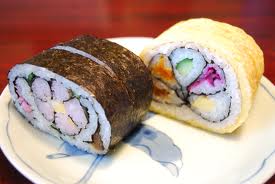 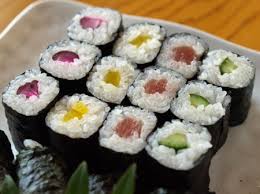 太巻き
細巻き
海産物（かいさんぶつ）=  seafood
[Speaker Notes: にぎりずしはにぎった酢飯（すめし）の上に具をのせたすしです。軍艦巻きは酢飯をのりで巻いてその上にすし種をのせます。太巻きは酢ごはんを一枚のりに載せ、色々な具を中心において巻きます。細巻きは一枚ののりを半分に切って、太巻きのように巻きます。細巻きの場合はぐが一つか二つしかありません。（納豆、たくわん、梅きゅうりなど）]
お寿司（続き）
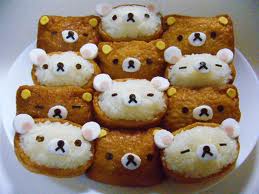 稲荷寿司（いなり）
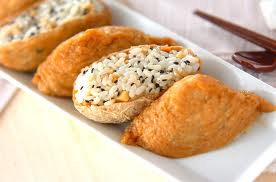 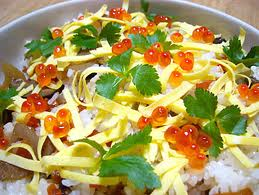 ちらし寿司
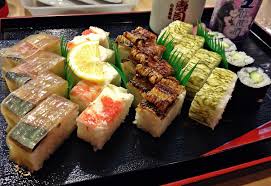 押しずし
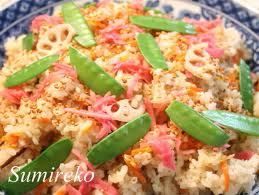 五目ずし
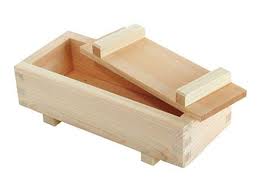 押しずし= pressed sushi
[Speaker Notes: いなり寿司は油揚げの中にすしごはんをいれています。　押しずし酢飯と具を木箱に重ね、圧力をかけてすき間を詰た（つめた）料理です。ちらし寿司は酢飯の上に、レンコン、絹さやなどの野菜、玉子焼きなどの具財をよく散らし、並べた寿司をいっています。五目寿司は基本的には、酢飯に、野菜や魚貝類など数多くの具財を混ぜ込んだ寿司をいいます。かやく寿司、混ぜ寿司、ばら寿司とも呼ばれています。]
どんぶり
ご飯の上におかずが乗っかる
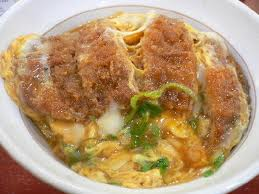 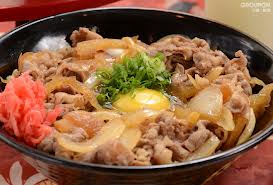 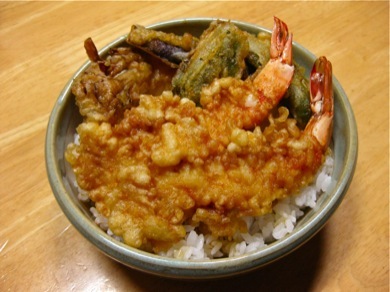 牛丼　　　　　　　　　　カツ丼　　　　　　　　　　天丼
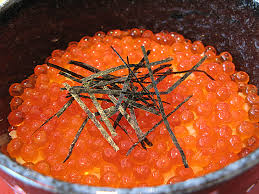 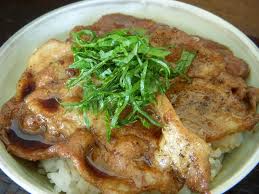 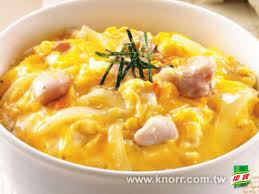 親子丼　　　　　　　　　イクラ丼　　　　　　　　　豚丼
この他：マグロ丼、焼き肉丼、うに丼と様々ある。
[Speaker Notes: 丼物（どんぶりもの）とは、ご飯とおかずを別の器に入れて食べていたものを、一つの丼に盛った（さかった）日本の料理の一つである。　他に色々な丼物の料理があります。基本はご飯の上におかずが乗っていることです。]
うな重
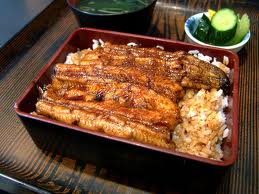 タンパク質、ビタミンAをはじめ、びたみんB1、B2、D、E、さらにはカルシウム、鉄分

栄養素
これでもかというほど含まれて
うなぎ = eel
栄養素（えいようす）= nutrient
[Speaker Notes: 、重箱中に飯を入れ鰻のかば焼き（　　　　）を載せ、上から蒲焼のタレをかけた料理の一つ。うなぎはとても健康に良いと言われています。タンパク質、ビタミンAをはじめ、びたみんB1、B2、D、E、さらにはカルシウム、鉄分と体に必要な栄養素（えいようす）がこれでもかというほど含まれている食品です。]
やきめし
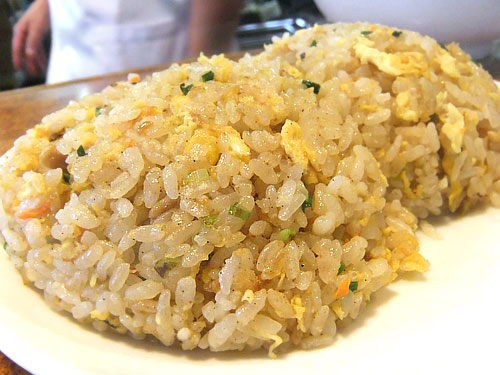 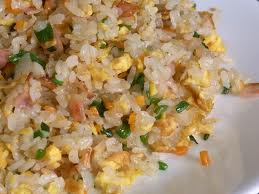 焼き飯
チャーハン
ピラフ
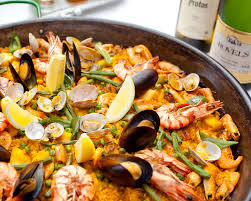 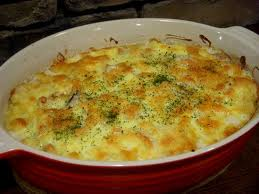 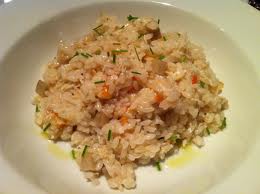 パエリア
リゾート
グラタン
外国から様々な料理
[Speaker Notes: 日本の焼き飯は日本米デ作りますが、今は外国米を使って、様々な米料理があります。]
もち米（Glutinous rice)
・ねばりのつよい品種（ひんしゅ）


・赤飯
　めだたさのお祝い
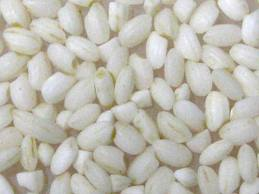 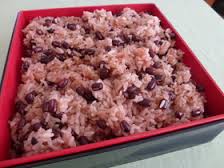 [Speaker Notes: もち米は、粘りの強い品種で、普通の米とはかなり違います]
もち米
・おはぎとぼたもち


・もち(rice cake)




・おずけもち、つゆもち
　　（味噌汁）
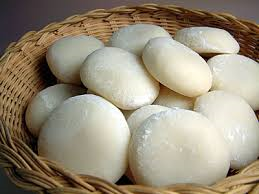 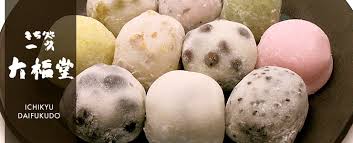 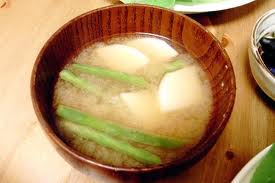 [Speaker Notes: 実は、おはぎとぼたもちは基本的に同じもので、違うのは食べる時期だけなのです。ぼたもちは春の季節で御萩（おはぎ）はあきの季節に食べます。
もちはいろいろな種類があります。白いもち、さくらもち、だいふくなどがあります。その他、おずけもちやつゆもちは味噌汁に入れるもちなどがあります。]
名産弁当
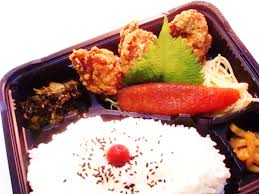 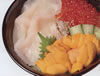 博多明太弁当
北海道海鮮丼
海鮮丼　＝ seafood bowl